Near-Earth ObjectTeacher Slides
Speaker’s Name and Organization – 20 Point Arial
October 2020
Section A – Thinking About Space
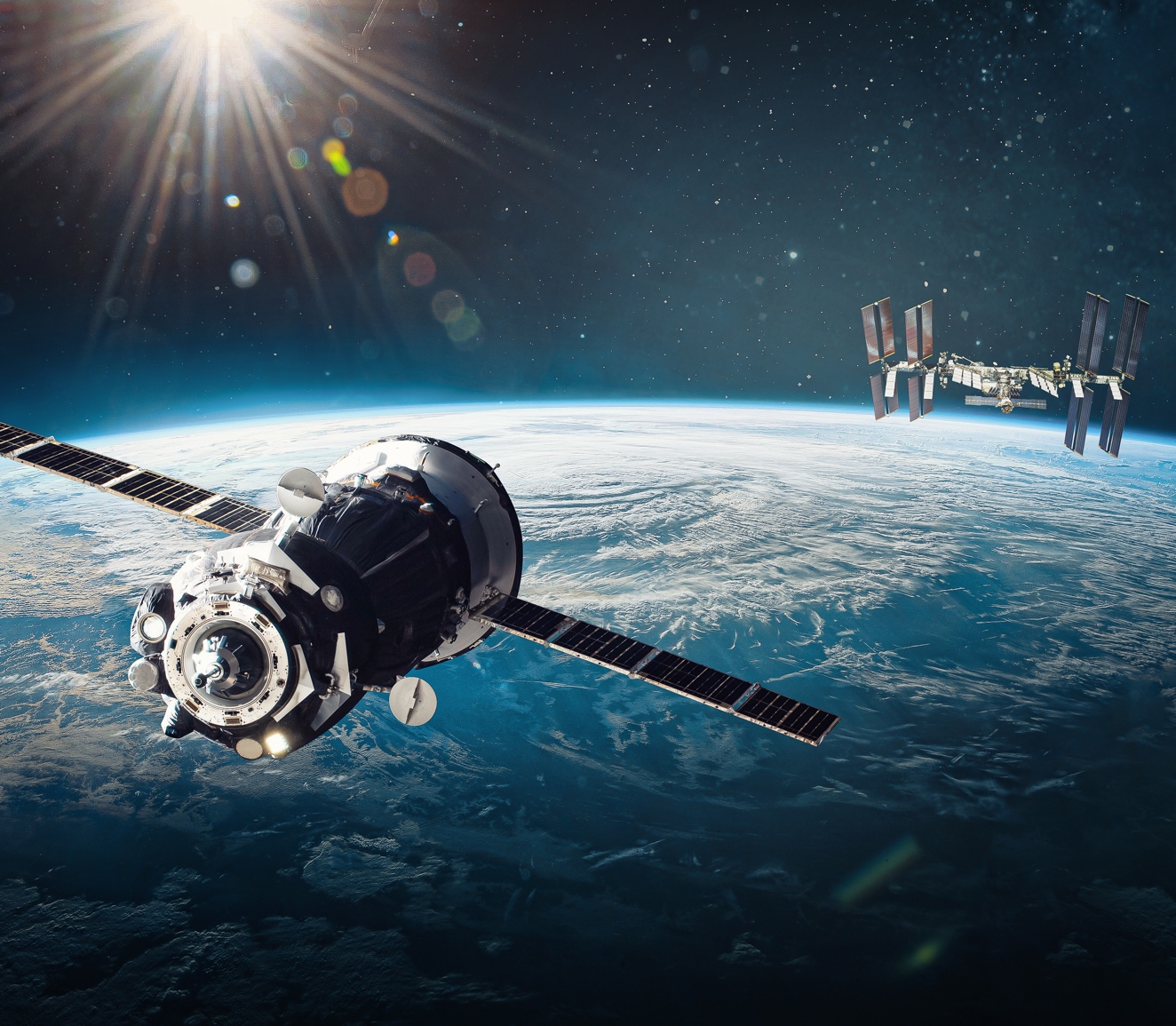 When do you think were you first curious about space? Explain in detail as much as you remember.
How often do you think space connects/ interacts with Earth? Explain in detail.
How do you think space can specifically affect your life today? Explain your thinking.
Section B – The Aerospace Corporation
What do you notice or observe aboutThe Aerospace Corporation message?
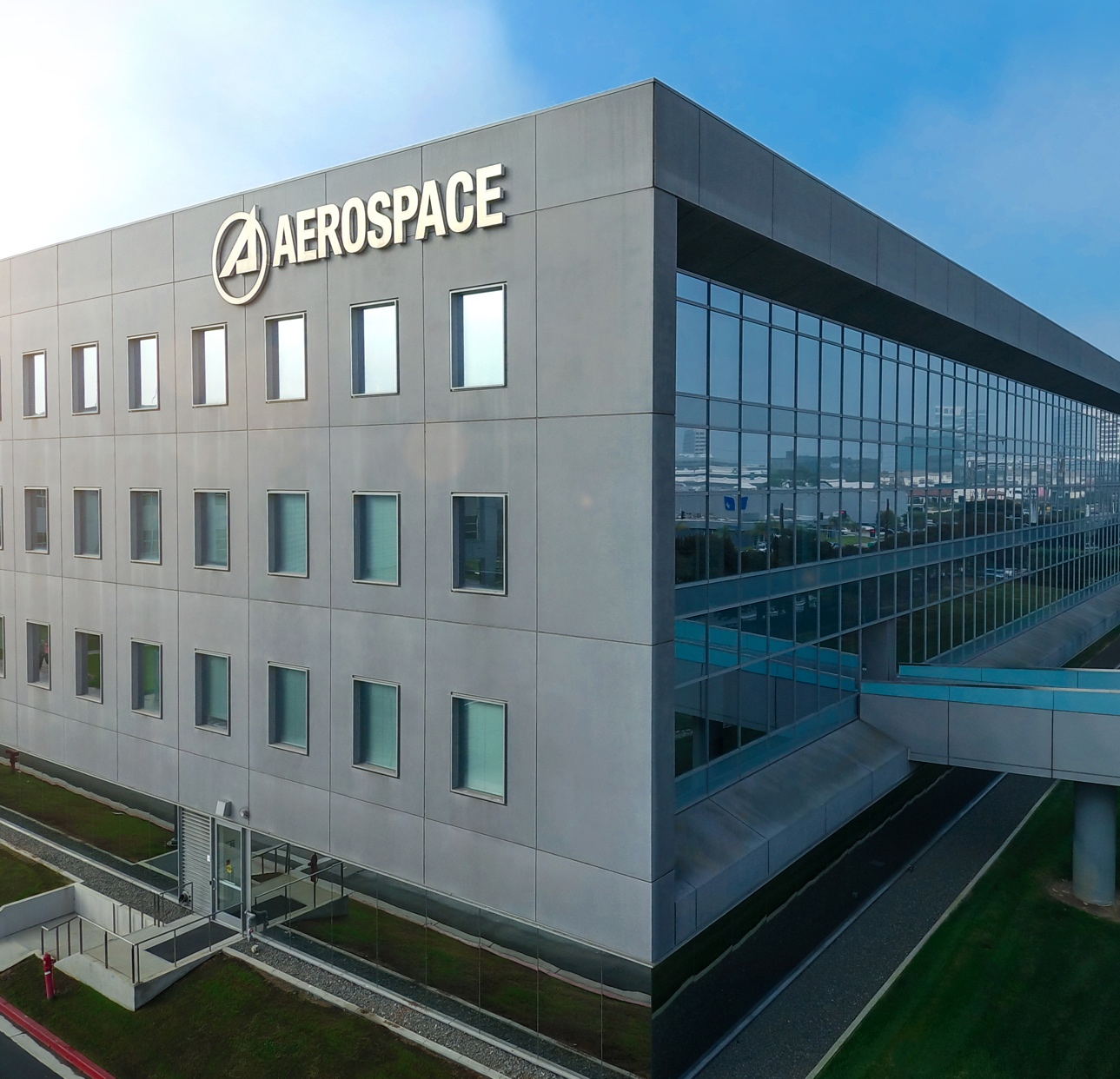 Section C – Citizen Science Application
What did you learn about identifying asteroids?
How might citizen science be useful in other research projects?
How does this connect to our idea of science being discovered daily and that everyone can be a scientist?
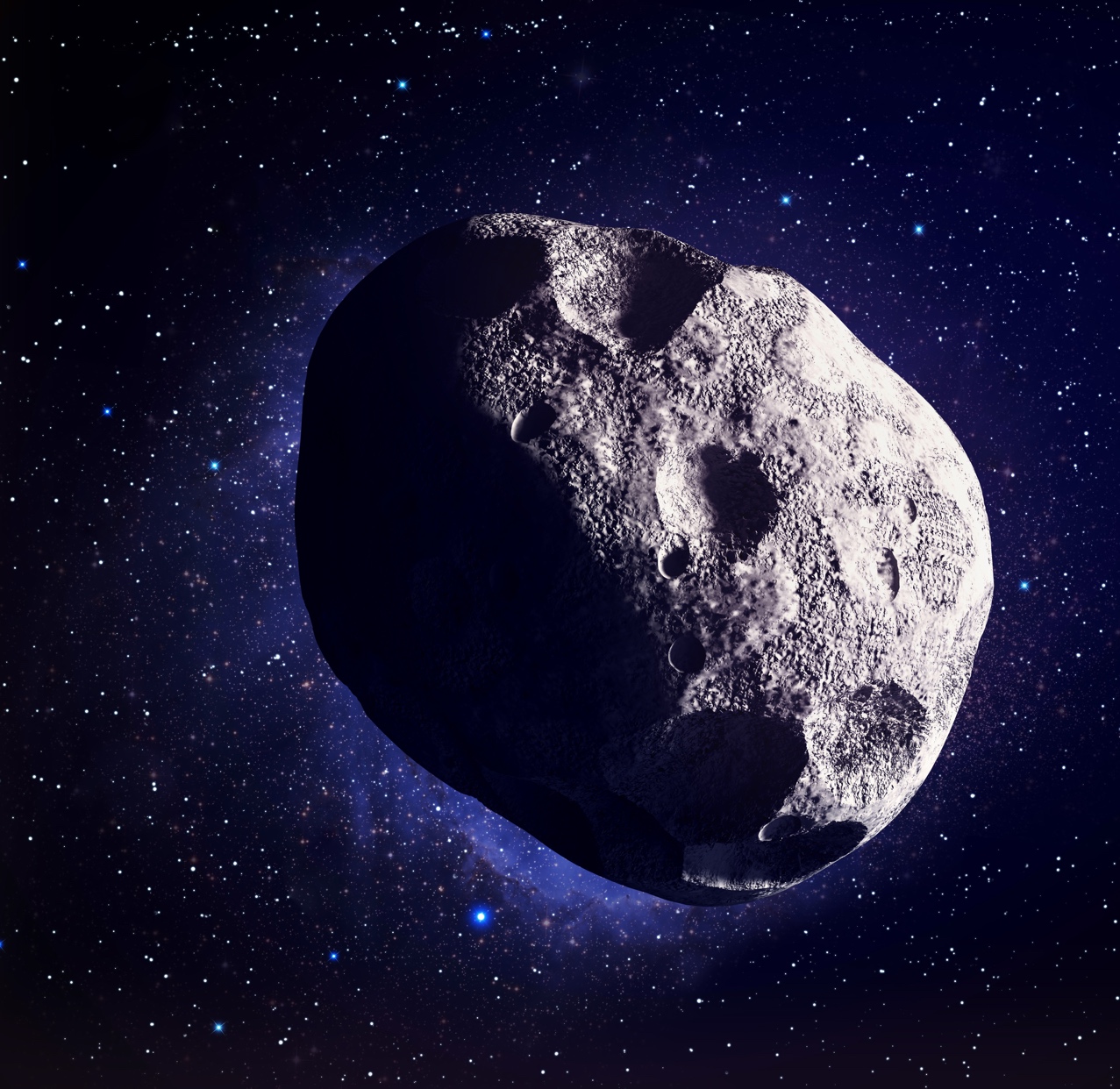 Section D – Vocabulary Development
Section E – Near-Earth Objects
What do you think a near-Earth object is?
What do you think a fireball is?
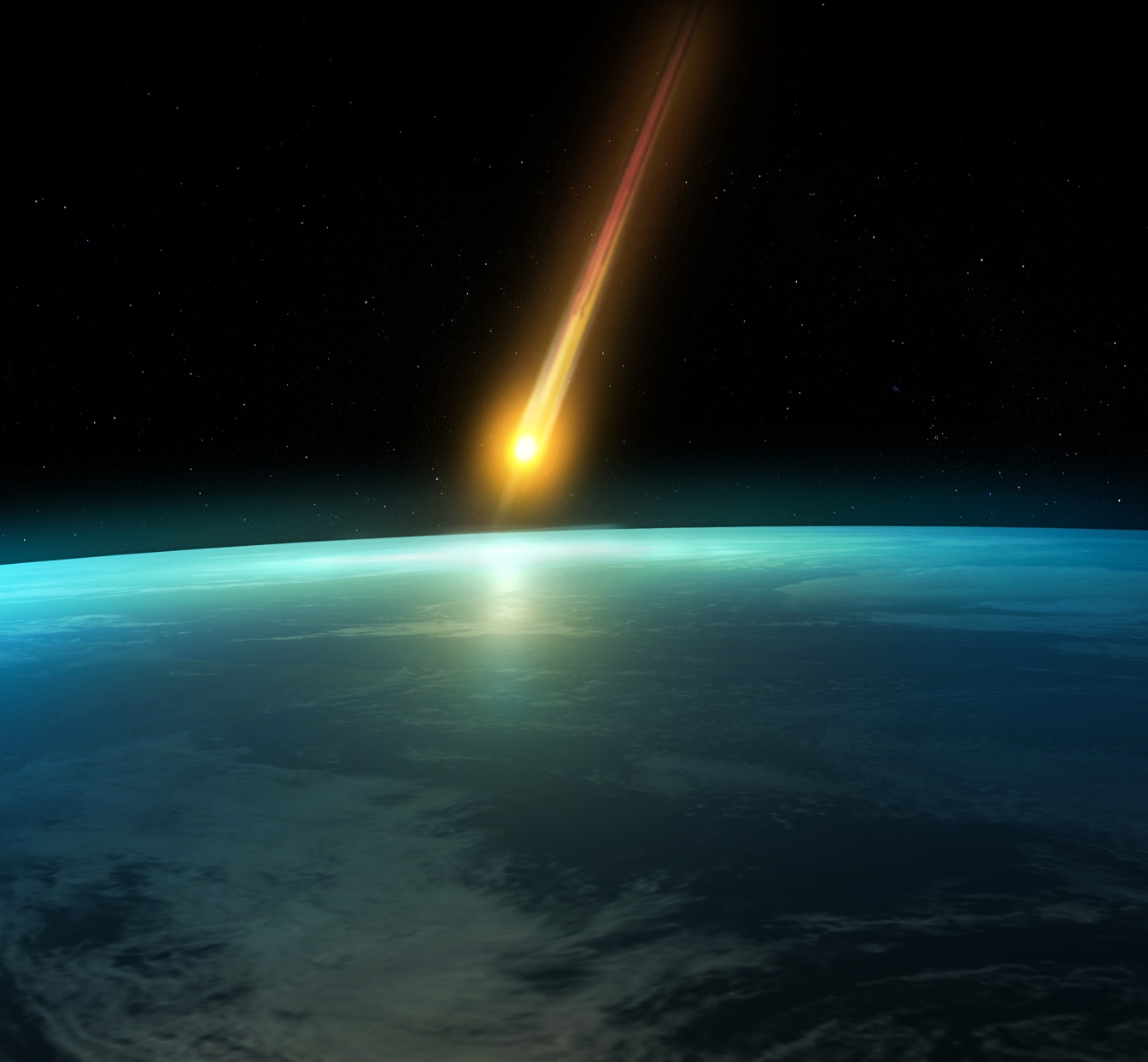 Section F – Near-Earth Object Careers
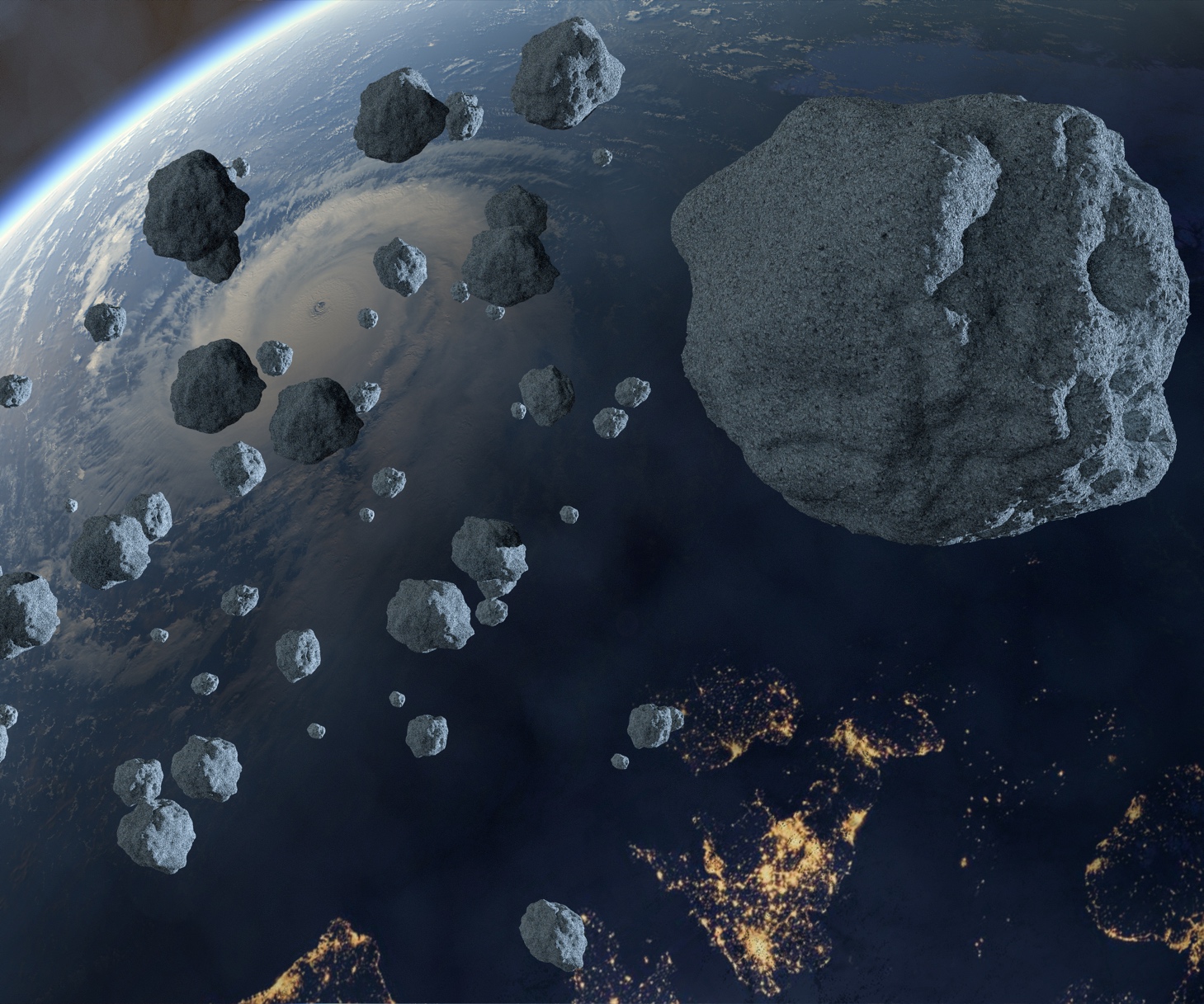 Name 3 things you found interesting or have questions about
Current Space Enterprise Responsibilities
On-OrbitSatellite Programs
DevelopmentalSatellite Programs
Launch Vehicles
Ground Systems
NSSL
–  Atlas V	 –  Delta IV
New Entrant Launch Systems
– SpaceX Falcon
– ULA Vulcan
– Orbital ATK NG
Satellite Control Network
Spacelift Range System
Ground control systemsfor virtually all programs
Enterprise ground system
Battlespace managementcommand and control
Many userterminal programs
SBIRS
Defense Support Program
AEHF and Milstar
Enhanced Polar System
WGS and DSCS
MUOS
GPS
SBSS
GSSAP
Defense MeteorologicalSatellite Program
Classified programs
GPS III
Meteorological programs
Operationally Responsive Space
Overhead Persistent Infrared
Classified programs
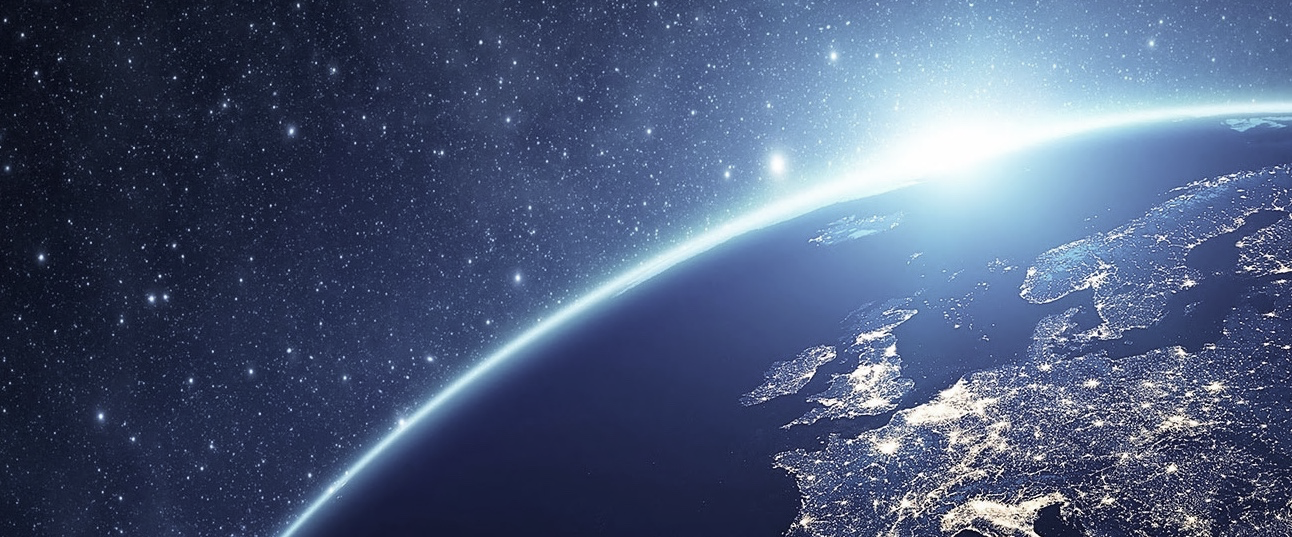 Aerospace Matrix Support
Electronicsand Sensors
Information Systemsand Cyber
Communication Technologies and Engineering
VehicleSystems
SystemsEngineering
Physical Sciences Laboratories
Microelectronics
Analog and digital electronics
Power systems
Parts, materialsand processes
Sensor engineeringand exploitation
Data analytics and Multi-INT fusion
Sensor prototype development
Optical sensors
Radar systems
Electronics survivability systems engineering
Computer technology
Data science
Software engineering
Software assurance
Software systems acquisition
Ground and flight systems 
Cybersecurity
Architectures
Network systems
Spacecraft payloads
Digital signal processing
RF electronics
Antennas/ground systems
Optical communications
Wireless communications
Machine learningfor digital communi-cations systems
Spectrum management
GPS signalsand reception
Geolocation
Cryptography
Architecting
Modeling andsimulation
Mission performance
Concept design
Cost and schedule engineering
Systems engineeringassessment andacquisition support
Program analytics and economic market analysis
Operability assessment
Reliability andfailure analysis
Systems integration
Facilities engineering
Exploitation of air andspace environments
Prototype development 
Spectroscopy andremote sensing
Atomic clocks andprecision timing
Laser applications
Microelectronicsevaluation
Space power 
Contamination
Propulsion sciences
Advanced manufacturing
Materials processing
Guidance, navigationand control 
Embedded systems 
Flight mechanics 
Fluid dynamics 
Propulsion
Thermal control 
Structures and mechanisms
Ordnance
Dynamic loads and environments
Vehicle engineering
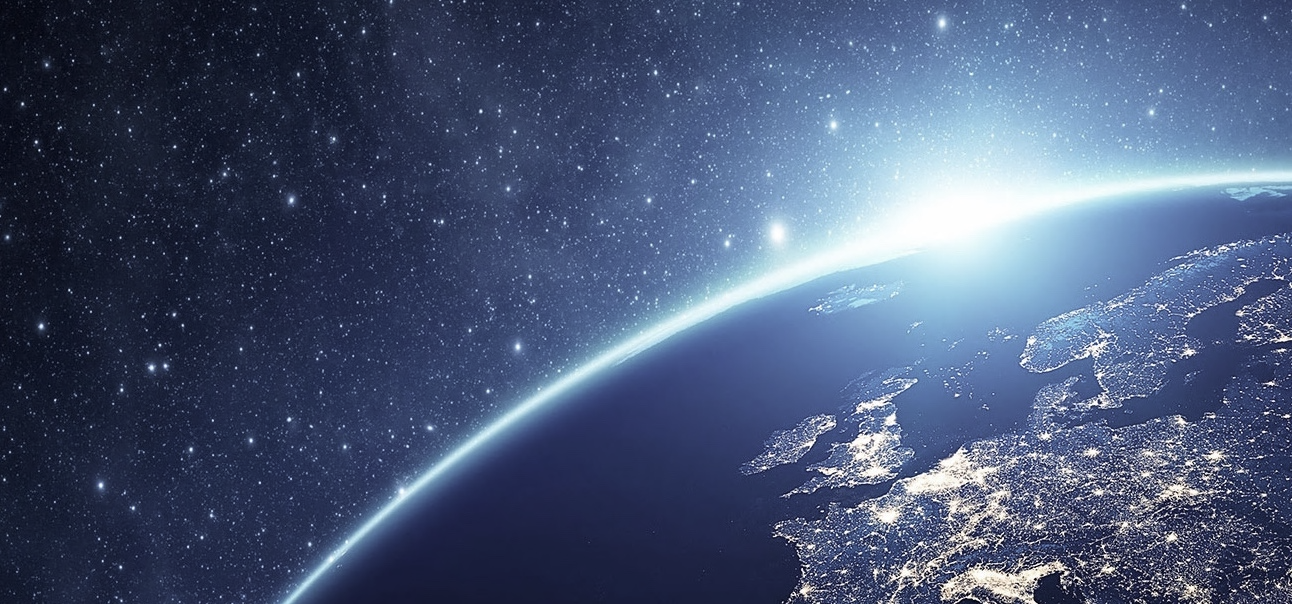 Aerospace by The Numbers
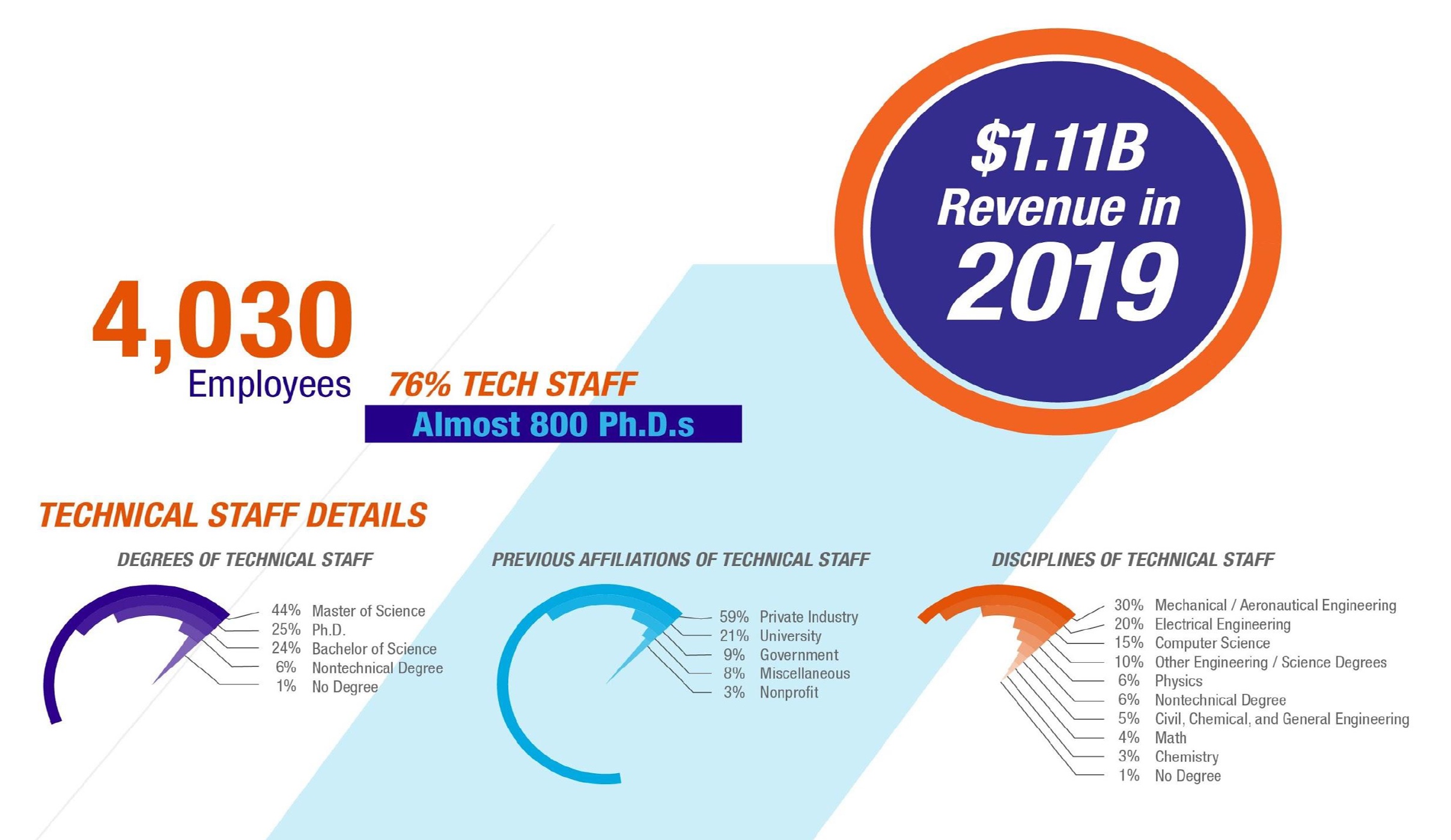 Nationwide Scope
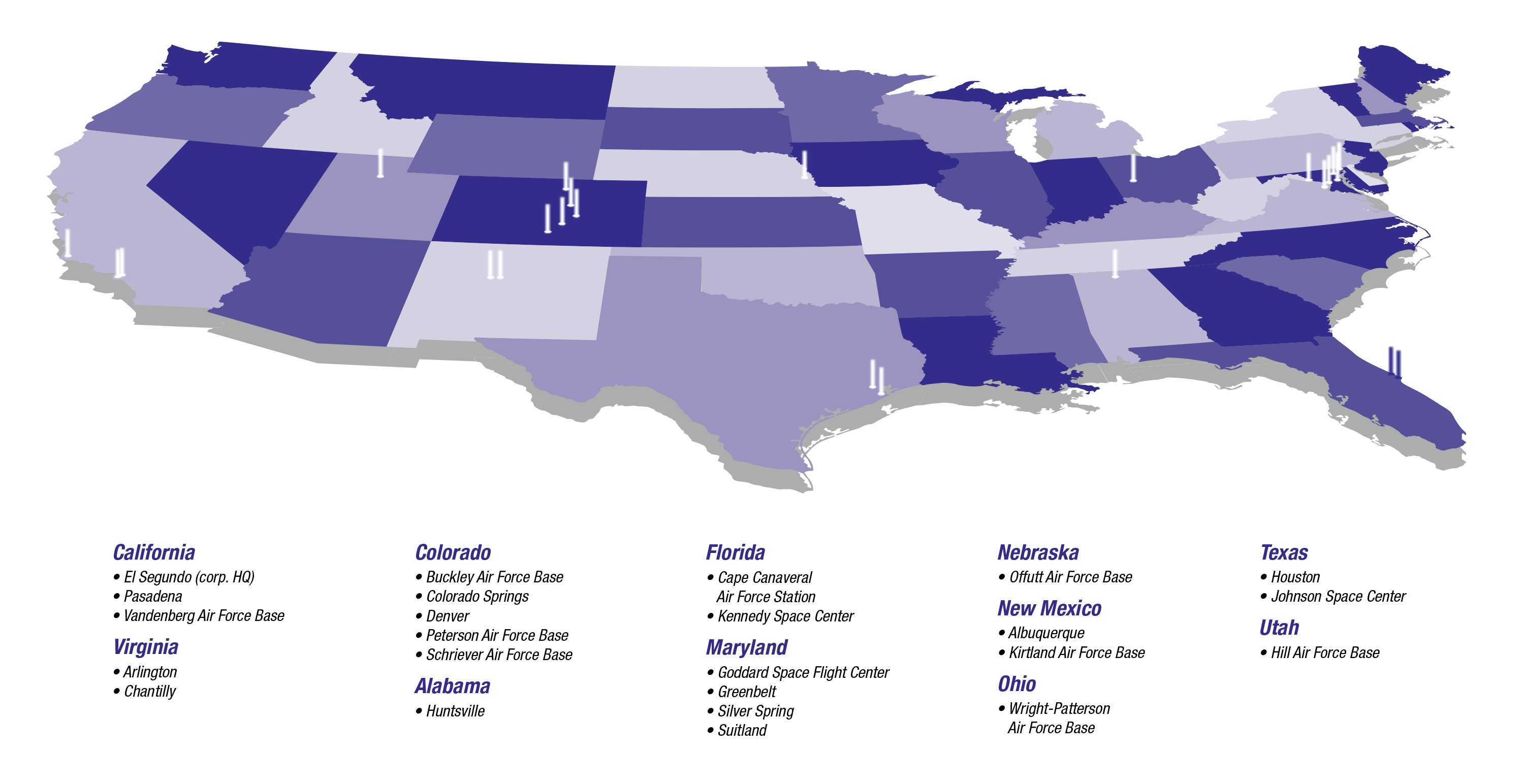 TEXAS
•	Houston
•	Johnson Space Center
UTAH
•	Hills Air Force Base
CALIFORNIA
•	El Segundo (corp. HQ)
•	Pasadena
•	VandenbergAir Force Base
VIRGINIA
•	Arlington
•	Chantilly
COLORADO
•	Buckley Air Force Base
•	Colorado Springs
•	Denver
•	Petersen Air Force Base
•	Schriever Air Force Base
ALABAMA
•	Huntsville
NEBRASKA
•	Offutt Air Force Base
NEW MEXICO
•	Albuquerque
•	Kirtland AirForce Base
OHIO
•	Wright-PattersonAir Force Base
FLORIDA
•	Cape CanaveralAir Force Station
• 	Kennedy Space Center
MARYLAND
•	Goddard SpaceFlight Center
•	Greenbelt
•	Silver Spring
•	Suitland
Section G – Fireballs
Circle which area your teacher is having you focus on from the list:
Date ranges
Impact size ranges in kt
Latitude and Longitude ranges
Energy ranges
Velocity ranges
Change the dates to be the most recent. Then zoom in and take a screenshot of your observations of fireballs. Insertyour screenshot here.
What are two specific things you notice or observe about thefireballs for your section? Explain in detail.
What do you think you could do if you could alter/changeand keep the objects from hitting Earth? What would you do/ change and why?
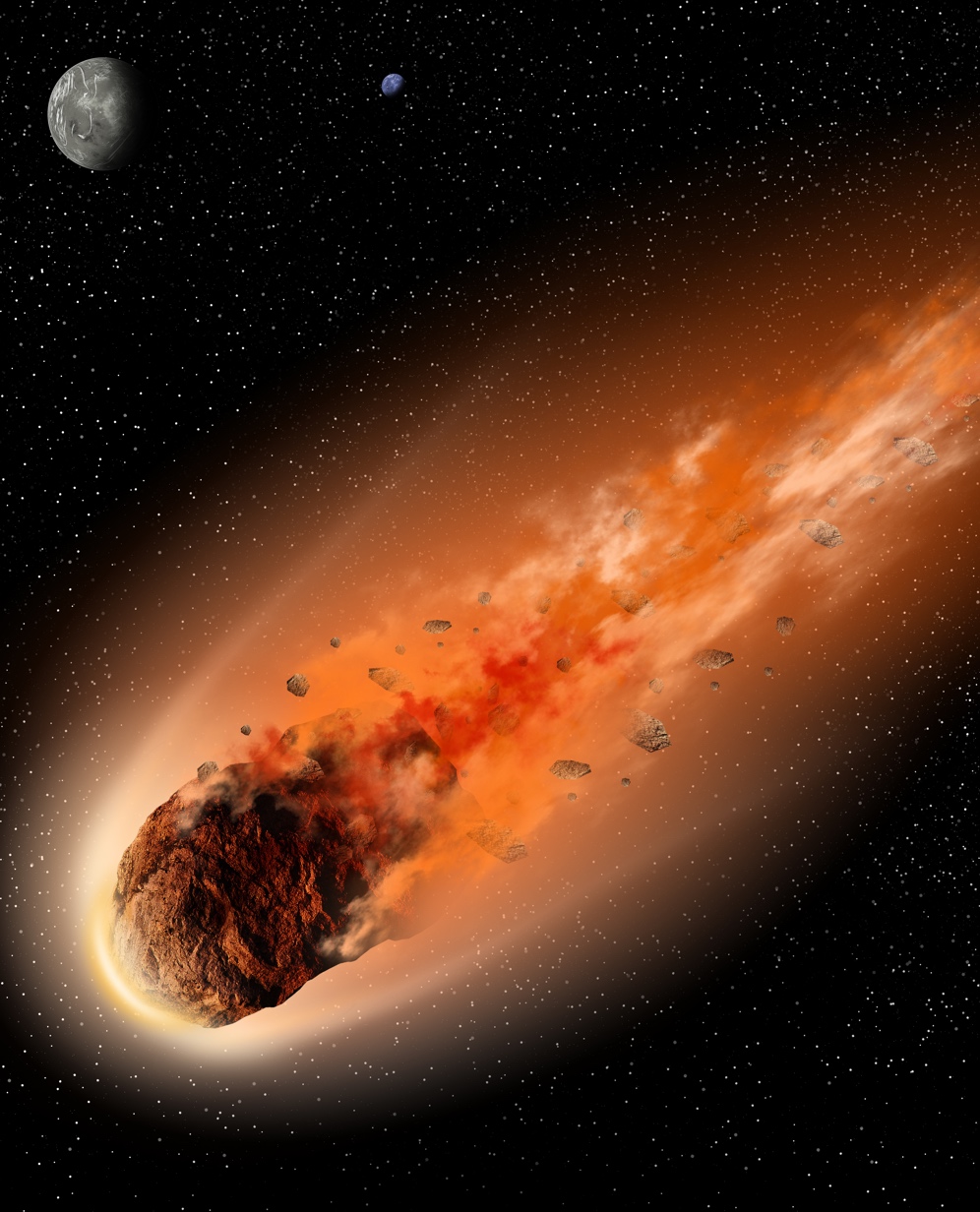 Section H – Defending Earth
What keywords/vocabulary  do you think will help scientists and engineering investigate NEO andkeep Earth safe?
What if we could change whether a NEO becomes a fireball, what would you do to keep a NEO from hitting Earth? Tell your story in detail.
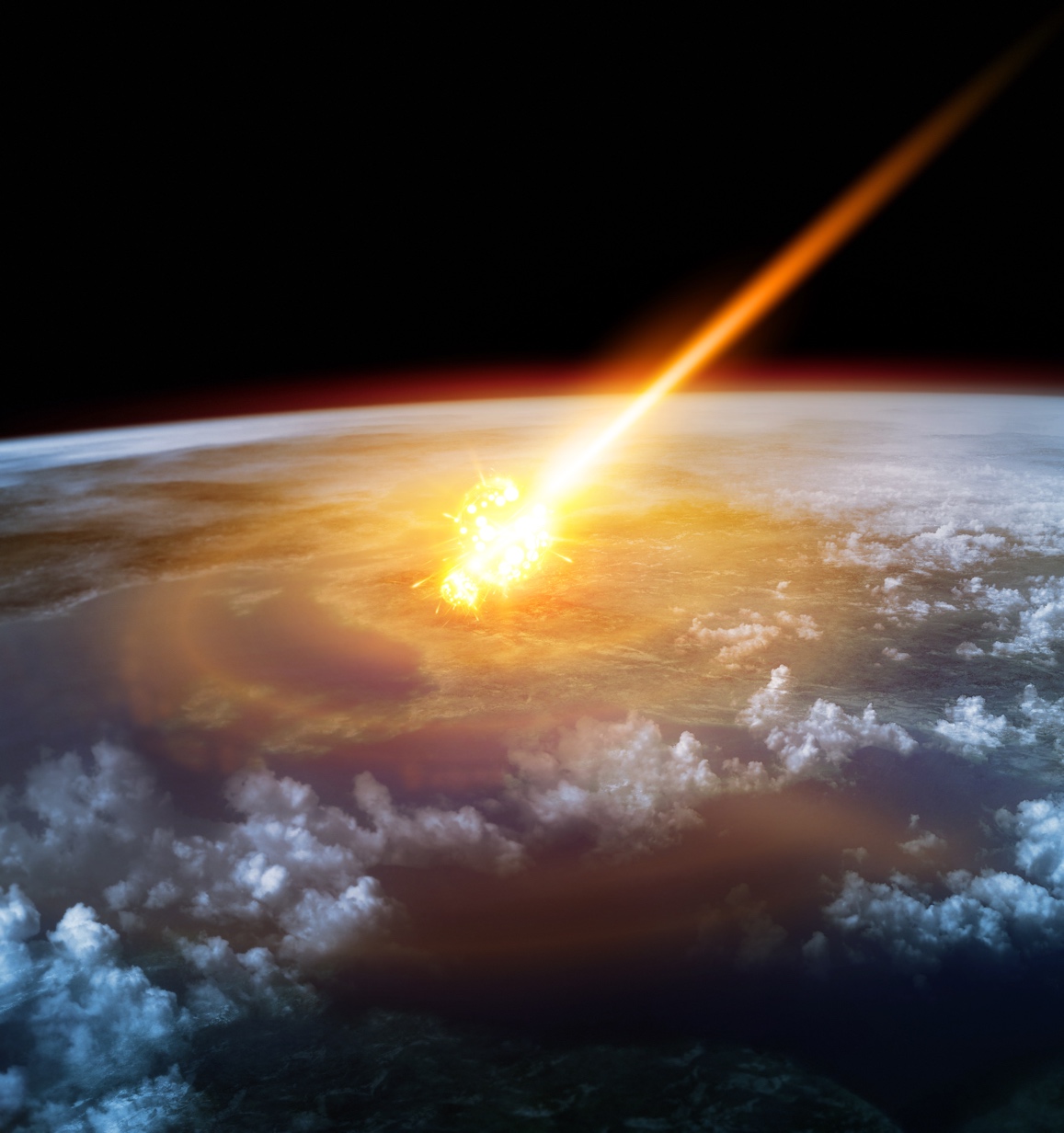 Section I – NEO Deflection App
Experiment with all the following options. Writewhat happens when you change each of these:
Delta-V Mode
Intercept Mode
Time of Deflection
Simulated Near-Earth Objects
Density (Intercept Mode)
Beta (Intercept Mode)
B-Plane
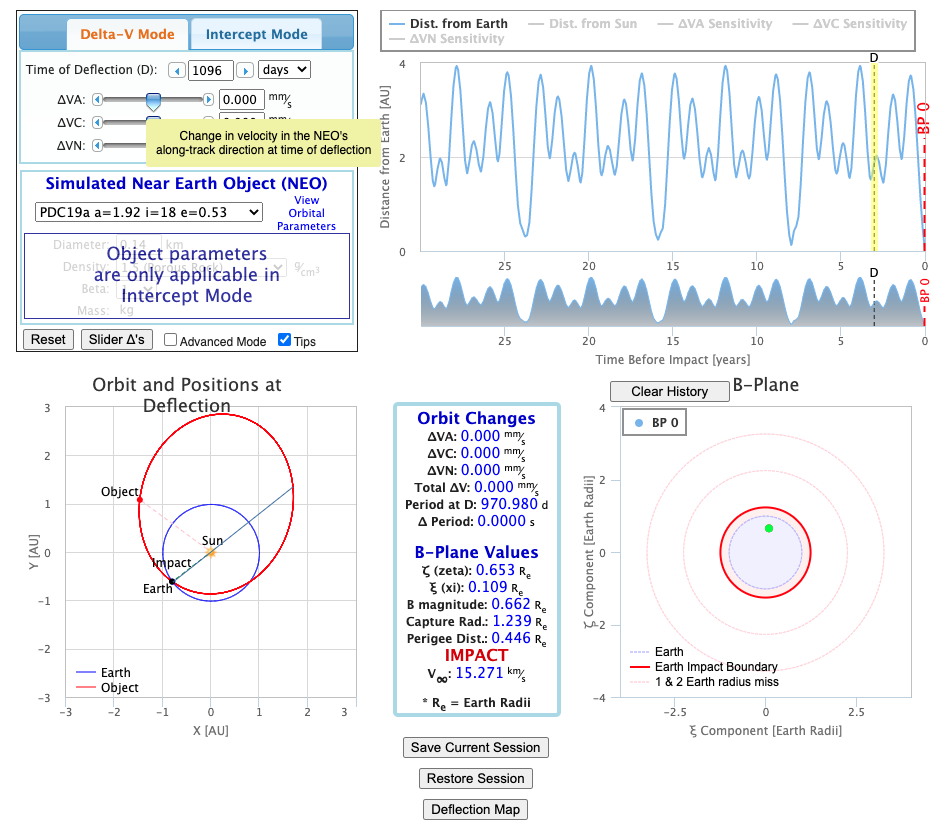 Thank you
ANY QUESTIONS?
You can find me at @username & user@mail.me